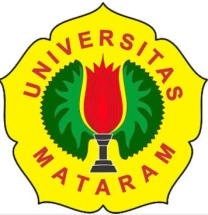 PROGRAM SARJANA (S1) 
PENDIDIKAN BAHASA DAN SASTRA INDONESIA
SEMANTIK BAHASA INDONESIA
Pengampu: Dr. Burhanuddin
Semester Gasal Tahun Akademik 2020/2021
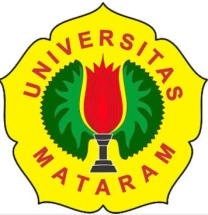 PERTEMUAN 6: Penamaan
Tujuan Pembelajaran
“Mahasiswa diharapkan mampu menjelaskan konsep dan jenis penamaan serta ampu memberikan contoh dalam bahasa sendiri”
2
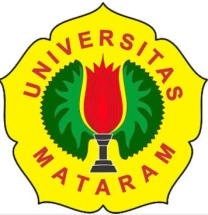 PERTEMUAN 6: Penamaan
A. Hakikat Penamaan
1. Penamaan (juga pendefinisian) adalah dua buah proses pelambangan suatu konsep untuk mengacu kepada sesuatu referen yang berada di luar bahasa.
2.  Istilah Penamaan erat kaitannya dengan hakikat bahasa bahwa sistem lambang bunyi yang bersifat artbitrer.
3.  Arbitrer artinya, antara satuan bahasa sebagai lambang dengan satuan benda atau hal yang dilambangkan bersifat sewenang-wenang, tidak ada hubungan wajib di antara keduanya.
3
PERTEMUAN 6: Penamaan
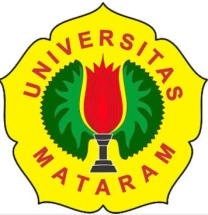 4. Menurut Plato, lambang adalah kata sedangkan makna adalah objek yang dihayati di dunia nyata berupa acuan.
5. Jadi, lambang/kata ~ nama, label dari yang dilambangkan.
6. Manusia sukar memberi nama/label karena acuan yang banyak dan beragam.
7. Jadi, antara nama dengan yang dilambangkan bersifat arbitrer.
8. Penamaan adalah persoalan konvensi.
9. Namun, mekanisme penamaan dalam beberapa satuan gramatikal dapat ditelusuri sebab peristiwa yang melatarbelakanginya.
4
PERTEMUAN 6: Penamaan
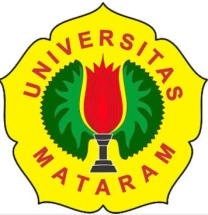 B. Jenis Penamaan
10. Mekanisme penamaannya: (a) Peniruan bunyi; (b) penyebutan bagian; (c) Penyebutan sifat khas; (d) penemu dan pembuat; (e) tempat asal; (f) bahan; (g) keserupaan; (h) pemendekan; (i) penamaan baru.
11. Peniruan bunyi, artinya nama-nama benda/ hal dibentuk berdasarkan bunyi dari benda yang dinamai, misalnya, cecak, tokek, menggonggong, berkotek, mendesis, menderu, meringkik, menderu, mencicit, berdering, tok-tok, dsb.
5
PERTEMUAN 6: Penamaan
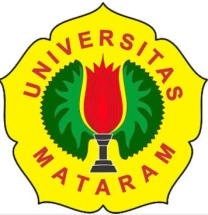 B. Jenis Penamaan
12. Mengapa tiap bahasa memiliki nama yang berbeda terhadap tiruan bunyi yang sama? Misalnya, kokok ayam jantan = kongkorongok (Sunda) = kukuruyuk (Melayu Jakarta).
13. Pertama, karena benda yang mengeluarkan bunyi tidak mempunyai alat fisiologis seperti manusia; kedua, karena sistem fonologi setiap bahasa tidak sama.
6
PERTEMUAN 6: Penamaan
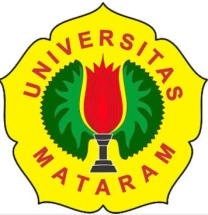 B. Jenis Penamaan
14. Penyebutan bagian, terdapat 2 jenis, yaitu pars pro toto dan totem pro parte.
15.  Pars pro toto, yaitu gaya bahasa yang menyebutkan bagian dari suatu benda/hal padahal yang dimaksud adalah keseluruhannya. Misalnya, kepala pada kalimat Setiap kepala menerima bantuan seribu rupiah; kopi saat minta kopi di warung, dsb.
7
PERTEMUAN 6: Penamaan
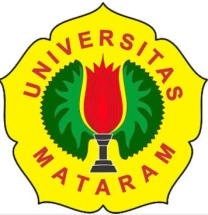 B. Jenis Penamaan
16.  Totem pro parte, yaitu menyebut keseluruhan untuk sebagian, misalnya, (a) Indonesia memenangkan medali perak di Olimpiade, padahal hanya 3 orang atlet panahan; (b) semua PT ikut dalam lomba baca puisi, padahal yang dimaksud hanya peserta lomba dari PT tersebut.
17. Penyebutan sifat khas hampir sama dengan pars pro toto, yaitu penamaan benda berdasarkan sifat khas benda.
8
PERTEMUAN 6: Penamaan
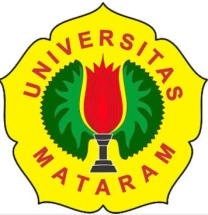 B. Jenis Penamaan
18. Gejala ini merupakan peristiwa semantik karena dalam peristiwa itu terjadi transposisi makna dalam pemakaian, yaitu perubahan dari kata sifat menjadi kata benda. 
19.  Jadi, terjadi perkembangannya, yaitu ciri makna yang disebut kata sifat itu mendesak kata bendanya karena sifatnya yang amat menonjol. Misalnya, si kikir, si kerdil, si hitam, si botak, golongan kanan dan golongan kiri, golongan putih, dsb.
9
PERTEMUAN 6: Penamaan
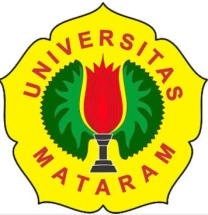 B. Jenis Penamaan
20.  Penemu dan Pembuat, artinya nama dibuat berdasarkan nama penemunya, pabrik pembuatnya, atau nama dalam peristiwa sejarah, misalnya kondom, mujair, volt (< volta), hukum kepler, hukum van der tuk, boikot (< Boycott (tuan tanah)); bayangkara, dsb. Nama-nama benda yang demikian disebut appelativa.
10
PERTEMUAN 6: Penamaan
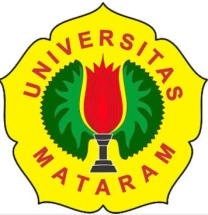 B. Jenis Penamaan
21. Tempat asal, artinya penamaan benda diberikan berdasarkan asal benda tersebut, misalnya, kenari (burung dari Pulau Kenari di Afrika), sarden (< Pulau Sardania Italia), piagam kota kapur, piagam Jakarta, Prasasti Kedukan Bukit, dinusakambangkan, konvensi Jenewa, dsb.
22. Bahan, artinya nama diambil dari nama bahan pokok benda itu, misalnya, goni (sejenis serat tumbuhan corchorus capsularis yang disebut goni), kaca > kaca mata, kaca jendela, kaca spion, perak < uang perak, pena < bulu angsa, dsb.
11
PERTEMUAN 6: Penamaan
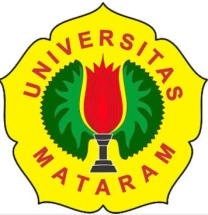 B. Jenis Penamaan
23. Pemendekan, artinya kata/nama dibentuk dari gabungan unsur huruf awal atau suku kata dari beberapa kata, misalnya, abri, koni, tilang, tabanas, monas, pemda, depnaker, rudal, dsb. 
24.  Penamaan baru, artinya terdapat istilah baru yang dibentuk untuk mengganti nama/ istilah lama yang sudah ada karena kurang tepat, kurang rasional, kurang halus, kurang ilmiah, misalnya, turisme < pariwisata; turis < wisatawan; piknik < darmawisata; onderdil < suku cadang; buruh/kuli < karyawan; babu < PRT; bui/penjara < LP; Pemecatan < PHL, dsb.
12
PERTEMUAN 6: Penamaan
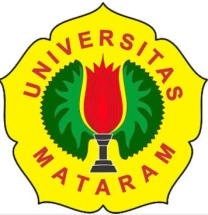 B. Jenis Penamaan
25. Di samping istilah penamaan  terdapat istilah, untuk mendapatkan ketepatan dan kecermatan makna dalam suatu bidang kegiatan/ keilmuan. 
26.  Jadi, istilah untuk bidang tertentu sedang nama bersifat umum, misalnya, linguistik, kuping ~ telinga, lengan ~ tangan, akomodasi, fasilitasi, kalori, vitamin, radiasi, dsb.
13